【目的地营销赛道】
案例名称：xxxx
目录
背 景
机会&挑战
目标设置
整体营销策略制定
创新/创意点
成本及资源投入
结果&ROI
复盘分析
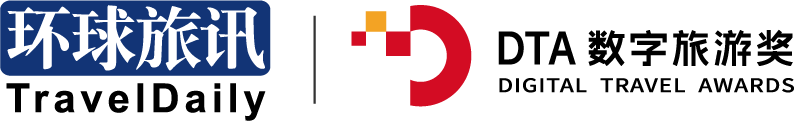 Thanks